Латвія
Латвійська РеспублікаLatvijas Republika
КЗ «Академічний ліцей №15»
Кам’янської міської ради
Географічне положення
Латвія – це держава у Балтійському регіоні Північної Європи. З часу незалежності Латвію називають однією з країн Балтії. Межує з Естонією на півночі, Литвою на півдні, Росією на сході, Білоруссю на південному сході і розділяє морський кордон зі Швецією на заході.
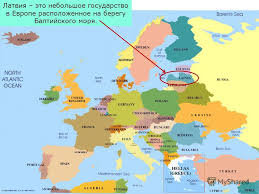 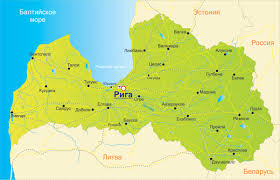 Ри́га  — столиця Латвії. Найбільший політичний, економічний і культурний центр країни. Розташоване на березі Ризької затоки Балтійського моря. Найбільше місто Балтики. Населення становить близько 690 тисяч осіб — третина всього населення Латвійської республіки. Засноване хрестоносцями 1201 року. Один із членів Ганзейської ліги. Історичний центр міста є Світовою спадщиною ЮНЕСКО.
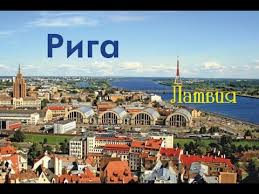 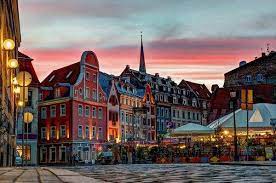 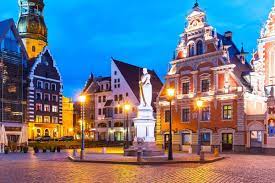 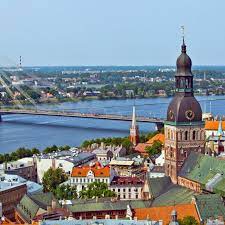 Офіційна мова
У Латвійській Республіці близько 1,7 млн жителів говорять латиською. Це один з декількох східнобалтійських діалектів, який зберігся до наших днів і відноситься до найстаріших європейських мов.
Латиська - це державна мова в Латвії. Вона представлена трьома діалектами: ливонським, верхнелатишскім і среднелатишскім. Останній ліг в основу сучасної літературної латиської мови.
Говорячи про те, яка мова є офіційною в Ризі, слід зазначити, що, безумовно, це латиська. При цьому приблизно для 150 тисяч осіб, що живуть в тому числі в Ризі, а також Латгалі, Відземі і Селії, рідним є латгальскій діалект.
Форма державного устрою
За державно-територіальним устроєм Латвія – унітарна держава. За змістом правління – конституційна. За найбільш впливовим суб'єктом державної влади – парламентська. За формою правління – республіка.

Глава держави – Президент обирається Сеймом простою більшістю голосів строком на чотири роки, але не більше двох термінів підряд закритим голосуванням більшістю не менше 51 голосу членів Сейму.
Егілс Левітс
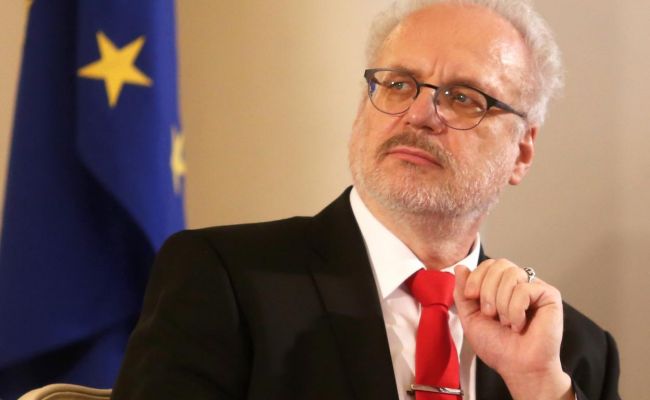 (латис. Egils Levits, 30 червня 1955 року, Рига) — латвійський юрист, політолог. Ексміністр юстиції (1993—1994). Суддя Європейського суду з прав людини (1995—2004), потім — Суду Європейського Союзу (до 2010 року називався Судом Європейських співтовариств). Учасник Атмоди. Чинний президент Латвії з 8 липня 2019 року.
Валюта Латвії
Латвійський лат (латис. «Lats») — національна валюта Латвії в 1922–1941 роках і в 1993–2014 роках.

1 лат ділився на 100 сантимів (латис. «Santīms»). Після здобуття незалежності Латвією до 1993 року випускався латвійський рубль. Існували монети в 1, 2, 5, 10, 20, 50 сантимів і в 1 та 2 лати; банкноти — 5, 10, 20, 50, 100 і 500 латів. Символ лата — «LVL», але може бути записаний як «Ls». 1 січня 2014 року Латвія вступила до Єврозони. З 1 по 14 січня 2014 року в обігу були паралельно лати і євро, 1 євро = 0,
702804 лата.
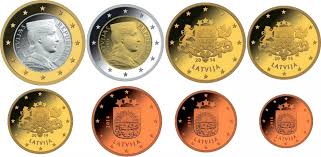 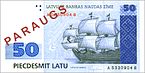 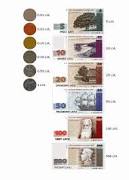 Національні символи
Державний Прапор – темно-червоного кольору з горизонтальною білою смугою. Історичні писемні джерела про темно-червоний прапор з білою смугою збереглися з ХШ ст., коли з таким прапором проти староестонських племен воювали старолатиські племена.
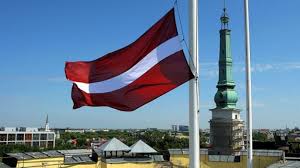 Державний Герб – перетятий і напіврозтятий на синє, червоне та срібне поля геральдичний щит. У верхньому, синьому полі сходить променисте золоте сонце. У нижньому правому, срібному полі червоний лев. У нижньому лівому червоному полі – срібний грифон. Лев є символом Курляндії, а грифон – центральної Лівонії, основних земель, з яких складається сучасна Латвія. В основі герба – дві дубові гілки, перев'язані стрічкою з кольорами державного прапора.
Відносини між Україною та Латвією на сьогодні у дуже гарному стані. Між країнами продовжується тісна політична, економічна і культурна співпраця. «Латвія є одним із наших найближчих партнерів у ЄС, не тільки тому, що ми маємо історичні зв’язки і тісно співпрацюємо зараз, але й тому, що ця країна, як ніяка інша у Західній Європі, розуміє, що зараз переживає Україна.
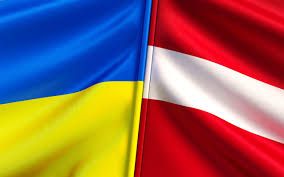 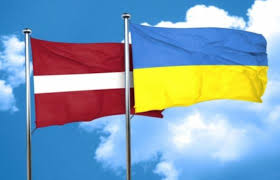 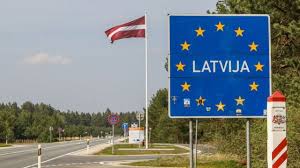 Дякуємо за увагу!!!